Môn : TOÁN
Ôn bài cũ :
1.Tính :

13m + 15m =                                         5km x 2 =
28 m
10km
2.Khoanh vào đáp án đúng :

       May 5 bộ quần áo như nhau thì cần 15m vải. Hỏi may 1 bộ quần áo như thế thì cần bao nhiêu mét vải ?

       A . 10m	                B . 20m		   C . 3m
C
Toán:
Viết số thành tổng các trăm, chục, đơn vị
7
+
50
300
357
+
=
357
gồm 3 trăm
5 chục
7 đơn vị
82
0
800 + 20
800 + 20 +
0
820
=
gồm 8 trăm 2 chục 0 đơn vị
gồm 7 trăm 0 chục 3 đơn vị
7  3
0
=
700 +    + 3
700 + 3
0
703
Ví dụ:
Nhận xét : 
   Nếu chữ số hàng chục hoặc hàng đơn vị là 0 thì không viết vào tổng
452
400 + 50 + 2
=
800 + 3
803
=
Toán:
Viết số thành tổng các trăm, chục, đơn vị
1. Viết (theo mẫu) :
389
389
3 trăm 8 chục 9 đơn vị
389 = 300 + 80 + 9
2 trăm 3 chục 7 đơn vị
237
237 = 200 + 30 + 7
164
1 trăm 6 chục 4 đơn vị
164 = 100 + 60 + 4
3 trăm 5 chục 2 đơn vị
352
352 = 300 + 50 + 2
658
6 trăm 5 chục 8 đơn vị
658 = 600 + 50 + 8
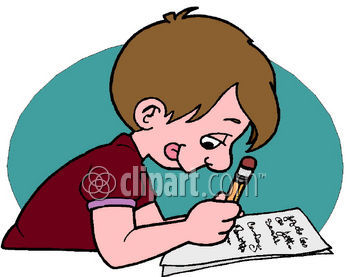 Toán:
Viết số thành tổng các trăm, chục, đơn vị
2. Viết các số 271, 978, 835, 509 theo mẫu :
1
+
70
271
=
200
+
978 =
900 + 70 + 8
835 =
800 + 30 + 5
509 =
500 + 9
vbt
Toán:
Viết số thành tổng các trăm, chục, đơn vị
TRÒ CHƠI: ĐỐ BẠN
3. Mỗi số 975, 731, 980, 505, 632, 842 được viết thành 
tổng nào ?
975
731
600 + 30 + 2
500 + 5
632
980
900 + 70 + 5
700 + 30 + 1
842
505
800 + 40 + 2
900 + 80
Xếp 4 hình tam giác thành hình cái thuyền
3
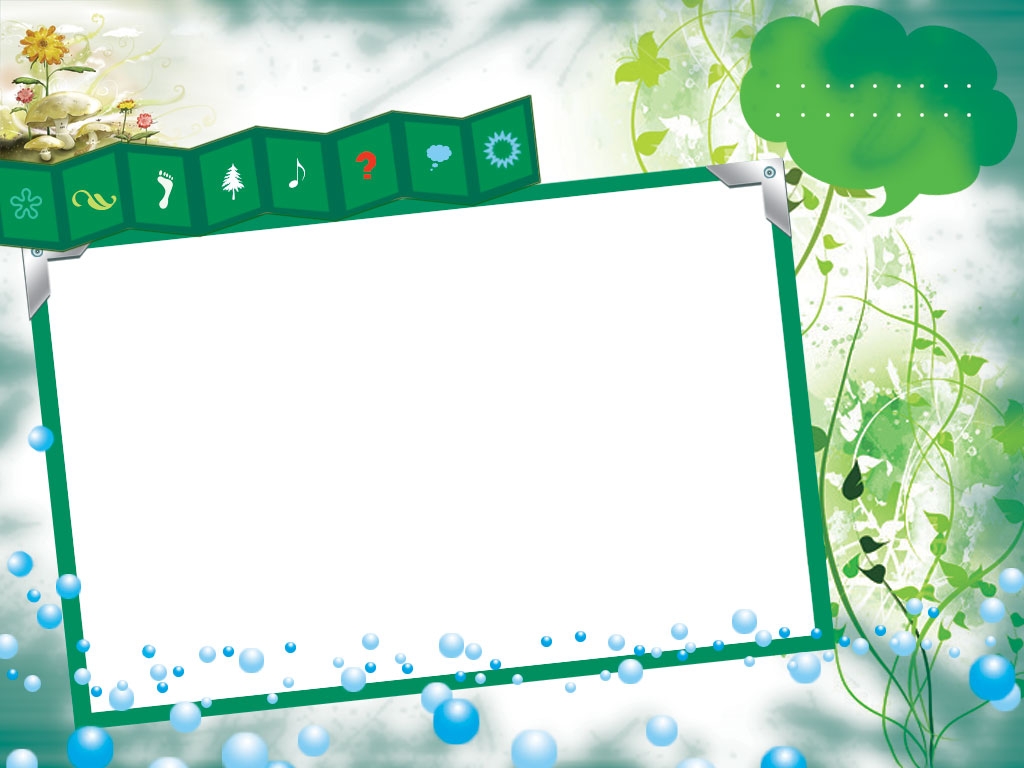 Dặn dò:
Chuẩn bị:Phép cộng (không nhớ) trong phạm vi 1000
Ôn lại cách đọc, viết, phân tích số có 3 chữ số thành tổng các trăm, chục, đơn vị.